Penerapan Turunan
Riri Irawati, M.Kom
3 sks
Agenda
1. Menentukan gradien garis singgung kurva dg menggunakan turunan
2. Maksimum & Minimum
3. Monotoni (kemonotonan) & Concavity (Kecekungan)
4. Kecembungan
Tujuan
Agar mahasiswa dapat :
Menjawab pertanyaan apakah daerah asal (s) yang diberi fungsi f  memiliki nilai maksimal & minimal.
Memutuskan dimana suatu fungsi akan naik dan di mana fungsi akan turun.
1. Menentukan Gradien Garis Singgung Kurva
Sebelum masuk ke inti materi, kita mengulang kembali mengenai gradien garis yang disimbolkan dengan m, dimana :
gradien garis untuk persamaan y = mx + c adalam m
gradien garis untuk persamaan ax + by = c, maka m = -a/b
gradien garis jika diketahui dua titik, misal (x1,y1) dan (x2,y2) maka untuk mencari gradien garisnya
Gradien 2 garis lurus, berlaku ketentuan:
jika saling sejajar maka m1 = m2
jika saling tegak lurus maka m1 . m2 = -1
Menentukan persamaan garis singgung suatu kurva jika diketahui gradiennya m dan menyinggung di titik (x1,y1) maka rumus yang berlaku adalah y – y1 = m(x – x1)
Grafik Garis Singgung dengan Kurva
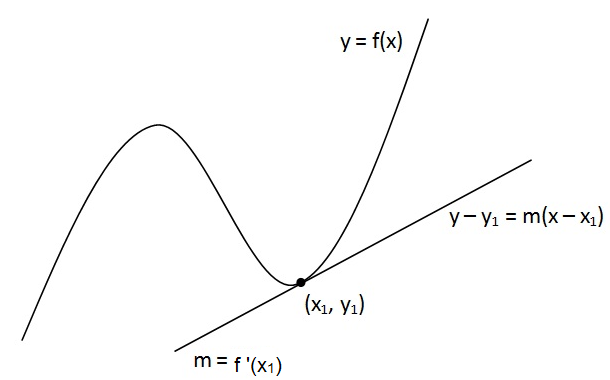 note : x1 disebut absis
         y1 disebut ordinat
1. Menentukan Gradien Garis Singgung Kurva
Misal garis g menyinggung kurva y = f(x) dititik (x1,y1) maka untuk menentukan gradien m adalah :
1. Tentukan y’ atau f’(x)
2. Untuk menentukan gradien (m), masukan nilai x pada titik (x1,y1)  maka
	m = f’(x1)
Contoh :
 1. Tentukan gradien dan persamaan garis singgung dari kurva y = x2+3x dititik (1,-4)!
	jawab:
	   y = x2+3x  maka y’=2x+3
	   Untuk titik (1,-4) x=1
	   m = 2(1)+3 =2+3=5
	   m = 5
Pers garis singgung :
y – y1 = m (x – x1) 
y – (-4) = 5 (x – 1)
y + 4 = 5x – 5
y = 5x – 5 – 4
   = 5x – 9 
Jadi pers garis singgung kurva y = 5x – 9 dengan gradien bernilai 5.
Contoh
2. Tentukan persamaan garis singgung pada kurva y = x³ – 3x di titik (2, 3) ?
3. Tentukan persamaan garis singgung pada kurva y = x4 – 7x2 + 20  di titik yang berabsis 2 ?
4.  Tentukan persamaan garis singgung pada kurva y = x3 + 10 di titik yang berordinat 18 ?
Maksimum dan Minimum
Nilai maksimum di suatu selang artinya nilai tersebut adalah paling besar diantara yang lain pada selang tersebut. Begitu juga untuk nilai minimum.
Nilai maksimum dan minimum fungsi sering disebut nilai ekstrim atau nilai stasioner fungsi tersebut. Nilai ekstrim dari fungsi y = f(x) diperoleh pada f ‘(x) = 0.
Jika Kuadrat Dalam Bentuk y = ax2 + bx + c
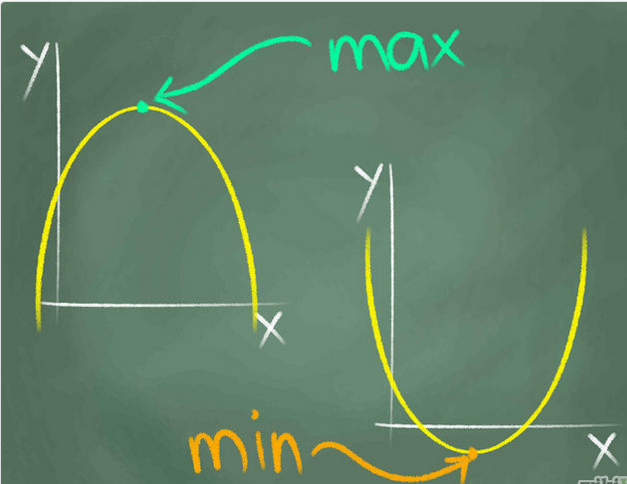 Putuskan apakah kita akan menemukan nilai maksimum atau nilai minimum.
Nilai maksimum atau minimum dari fungsi kuadrat terjadi pada puncaknya.
Jika Kuadrat Dalam Bentuk y = ax2 + bx + c
Jika nilai a positif, kita akan mendapatkan nilai minimum karena parabola tersebut terbuka ke atas (puncaknya adalah yang terendah pada grafik).
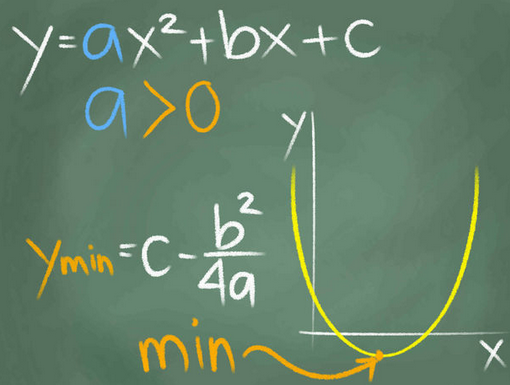 Jika Kuadrat Dalam Bentuk y = ax2 + bx + c
Jika nilai a negatif, kita akan mendapatkan nilai maksimum karena parabola tersebut terbuka ke bawah (puncaknya adalah puncak tertinggi pada grafik).
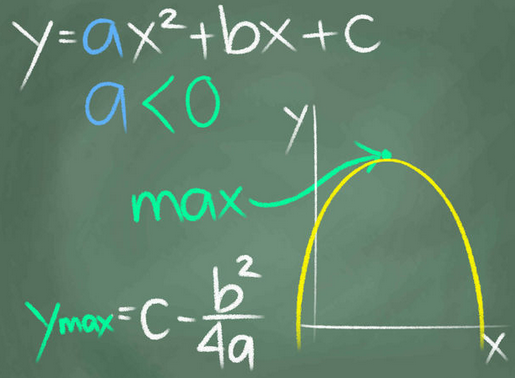 Maksimum dan Minimum
Prosedur penentuan nilai ekstrim suatu fungsi y=f(x) :
1. Cari turunan pertama dari y, yaitu y’ = f’(x)
2. Samakan y’ dengan 0 (nol), yaitu y’=0
	Selesaikan persamaan ini untuk mendapatkan nilai x yang membuat y bernilai ekstrim.
3. Untuk menentukan minimum dan maksimum suatu fungsi, yaitu cari keturunan kedua y’’ dari y.
4. Masukkan nilai x (diperoleh dari persamaan y’=0) ke turunan ke-2.
5. Jika y’’ > 0 berarti y bernilai minimum
	Jika y’’ < 0  berarti y bernilai maksimum
Contoh
1. Tentukan apakah fungsi y = -x2 +12x + 2 merupakan fungsi maksimum atau minimum ?
	jawab :


					
					y’’<0, maka fungsi tsb mrp 					 fungsi maksimum
Contoh
2. Tentukan apakah fungsi y = x3 – 12x2 + 36x + 8 merupakan fungsi maksimum atau minimum ?
	Jawab :
Contoh
3. Jika y=x3 – 3x2 – 24x – 7 maka nilai stasionernya adalah…
Jawab:
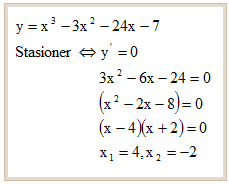 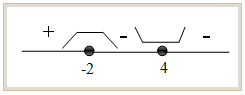 Contoh
Diketahui f(x) = x2 +x + 1, tentukan nilai maksimum atau minimumnya !
Jawab:
	f(x)=x2 +x + 1		f’’(x)=2
	f’(x)=2x+1		f’’(x)>0, min 
	2x+1=0
	2x=-1
	x=-1/2
Monotoni (kemonotonan) & Concavity (Kecekungan)
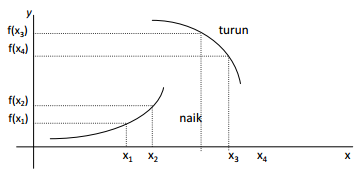 Kapan suatu fungsi itu naik dan kapan fungsi itu turun ?
Teorema kemonotonan	
	Andaikan 𝑓 kontinu pada selang 𝐼 dan terdiferensiasi pada setiap titik dalam dari 𝐼 
		Jika 𝑓 ′ (𝑥) > 0, maka fungsi tersebut naik
		Jika 𝑓 ′ (𝑥) < 0, maka fungsi tersebut turun
		Jika 𝑓 ′ (𝑥) = 0, maka disebut fungsi stasioner
Teorema kecekungan 
Andaikan 𝑓 terdiferensiasi dua kali pada selang buka 𝐼 
		Jika 𝑓 ′′ 𝑥 > 0, maka fungsi tersebut cekung ke atas pada selang 𝐼 
		Jika 𝑓 ′′ 𝑥 < 0, maka fungsi tersebut cekung ke bawah pada selang 𝐼
Contoh
Selidikilah fungsi fungsi di bawah ini termasuk fungsi naik, fungsi stasioner atau fungsi turun pada titik titik yang ditentukan :




Jawab :
1. Y = 3x2 + x -2           di titik x= 4
2. Y = x3 - 2x2 - 1          di titik x= 1
3. Y = ½.x4 - 4x2 - 7      di titik x= 2
4. Y = sin 2x + cos x       di titik x = ½
3. y = ½.x4 - 4x2 - 7  di titik x= 2 
    y ’ = 2x3 - 8x
    y ‘ = 0
    karena y‘= 0 maka fungsi di titik  x=2 
	merupakan fungsi stasioner.
y = 3x2 + x -2   di titik x= 4
	y ’ = 6x + 1
      y ‘ = 25 > 0
     karena y‘>0 maka fungsi dititik x = 4 merupakan fungsi naik.
4. y = sin 2x + cos x  di titik x = ½ 
    y’= 2cos 2x – sin x
    y‘= -3 < 0
    karena y‘< 0 maka fungsi di titik x = 1 
    merupakan fungsi turun.
2. y = x3 - 2x2 - 1  di titik x = 1
    y’= 3x2 - 4x
    y‘ =  -1 < 0
     karena y‘< 0 maka fungsi di titik x = 1 merupakan fungsi turun.
Latihan
Selidikilah fungsi fungsi di bawah ini termasuk fungsi naik, fungsi stasioner atau fungsi turun pada titik titik yang ditentukan:
1. y = 5x2 + x - 7          di titik x= 1
2. Y = 2x3 - 5x2 - 1       di titik x= 1
3. Y = 2x4 - 4x3 - 7      di titik x= 1
4. Y = cos 2x + sin x    di titik x = ½
Kecembungan
Kurva f pada gambar 2 cembung keatas pada selang (a,b) dan cembung kebawah pada selang (b,c).







Jika pada selang (a,b) terdapat sembarang bilangan riil xo dan harga turunan kedua f pada x = xo atau f”(xo) < 0 maka kurva f pada selang tersebut cekung kebawah atau cembung keatas. Jika pada selang (a,b) harga f”(xo) > 0, maka kurva f pada selang tersebut cekung keatas atau cembung kebawah.
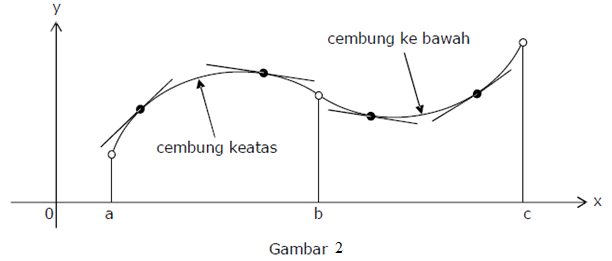 Contoh
1. Tentukan daerah cembung keatas dan cembung kebawah jika diketahui f(x) = 6 – 5x + x2.
Jawab :
	f(x) = 6 – 5x + x2
	f’(x) = -5 + 2x
	f’’(x) = 2
	Karena f’’(x) > 0, maka kurva f cembung kebawah.
Contoh
2. Jika diketahui persamaan f(x) = -x3 + 3x2 + x + 2, tentukan daerah pada kurva f yang merupakan daerah cembung kebawah, daerah cembung keatas dan titik belok dari kurva yang dimaksud!
Jawab :
	 f(x) = -x3 + 3x2 + x + 2 
	f’(x) = -3x2 + 6x + 1
	f’’(x) = -6x + 6	
	Daerah cembung ke atas :
		f’’(x) = -6x + 6 < 0 
				x < -6/-6
				x < 1
Daerah cembung kebawah :
f’’(x) = -6x + 6 > 0
                     x > -6/-6
	          x > 1
Titik belok:
f’’(x) = -6x + 6 = 0
                     x = -6/-6
	          x = 1
Latihan
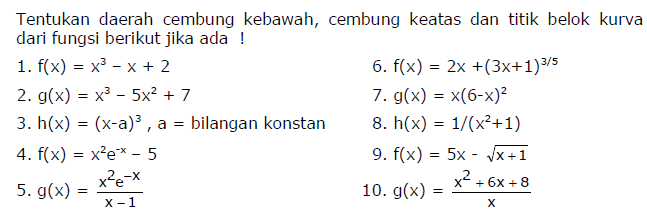